A multi-tenant Architecture for Apache Axis2
A multi-tenant Architecture for Apache Axis2
Afkham Azeez
azeez@{apache.org , wso2.com}
WSO2 Inc
Senaka Fernando
senaka@{apache.org, wso2.com}
WSO2 Inc
About the Presenters
Afkham Azeez
PMC member Apache Axis, Committer Synapse & Web Services
Member, Apache Software Foundation
Co-author, Axis2 Web Services
Director of Architecture, WSO2 Inc
Blog: http://blog.afkham.org

Senaka Fernando
PMC member Apache Axis & incubator, committer Web Services
Member, Apache Software Foundation
Product Manager & Associate Tech Lead, WSO2 Inc
© WSO2 2011
Agenda
Core Axis2 architectural concepts
How Axis2 has been multi-tenanted
What is Axis2?
Axis2 is a Web Services engine
Successor to the widely used Apache Axis SOAP stack.
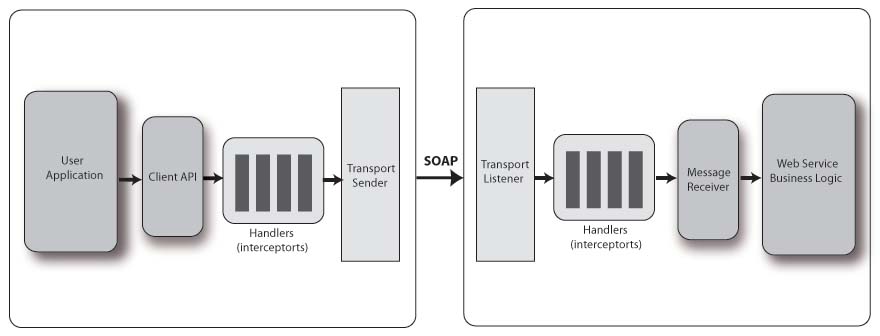 Message Handling
To fully support the Web services stack (including WSRM, WSSec, WSSecureConversation, etc)
We need to support a pluggable message handling model
Service
Implementation
Transport
handler
SOAP message
Internals of Axis2
Composability
Advanced Web Services
7
Composability
The whole architecture of WS-* has been designed around this model
Use what you need
And no more
Don’t replicate technology in different standards
All the standards should work together
Advanced Web Services
8
Basic Composability
WS-Security
WS-ReliableMessaging
WS-AtomicTransactions
Secure
Transactional
Secure
Reliable
Transactional
Secure
Reliable
Reliable
Transactional
Advanced Web Services
9
Composability
SOAP Headers that work together
Common usage of base components
SOAP
WS-Addressing
The right building blocks, e.g.
Reliable pub/sub 
WSRM + WS-Eventing
Secure Single Sign-on
WS-Trust + WS-Security
Advanced Web Services
10
Composability example
Advanced Web Services
Core Axis: WS with Apache Axis2
© WSO2 Inc. 2006
11
Composability
The aim is to be able to plug in different capabilities independently
For example:
Add reliable messaging support and security at the same time
However, the combinations can be complex
Validate the signature
Store the message
Decrypt the body 
Invoke the service
Internals of Axis2
Axis2 and composability
Axis1 had a simple handler chain model
The only way to compose different handlers was to manually add and get the order correct
Axis2 has a more flexible model; that means adding a new capability is just a matter of plugging in a module
Internals of Axis2
Phases, Modules, Handlers
Transport
In
Pre-
dispatch
Dispatch
Post-
Dispatch
Phase rule
handler2
handler1
Module
Axis2
Internals of Axis2
Type of Phases
Global phases 
Handlers in these phases always run irrespective of the service
Transport, Security, PreDispatch and Dispatch are considered as global phases
These are defaults in the standard axis2.xml
 Service phases
Any phase that runs after Dispatch phase
Handlers in these phases are specific to the service
Internals of Axis2
15
Engine
Application
XML
Message
Transport
Phase X
Phase Y
Phase Z
Message
Receiver
Axis2 – Run Time
MessageContext
Internals of Axis2
16
“property1”
Boolean.TRUE
“property2”
someObject
Axis2 – Inside Message Context
MessageContext abstract class
<soap:Envelope>  <soap:Body>    <myNS:OrderSushi>     ...    </myNS:OrderSushi>  </soap:Body></soap:Envelope>
ExecutionChain
Handlers
Property Bag
Message
Pointers to OperationContext, ServiceContext, ConfigurationContext
Internals of Axis2
17
Stages of Message Processing
Three important stages
Transport Receiver
Transport related processing
Dispatching
Finding service and operation
Message Receiver
Last handler of the chain
Internals of Axis2
Dispatching
Two aspects of dispatching
Finding the corresponding descriptions
Finding the corresponding contexts
Default dispatchers
AddressingBasedDispatcher
RequestURIBasedDispatcher
SOAPActionBasedDispatcher
SOAPMessageBodyBasedDispatcher
Internals of Axis2
Message Receiver
The last handler of the execution chain
Message Exchange Pattern (MEP) dependent
Does the actual business logic invocation
Ability to write custom Message Receivers
Some default Message Receivers
RawXMLINOnlyMessageReceiver
RawXMLINOutMessageReceiver
RPC*MessageReceiver
Internals of Axis2
20
MessageReceiver
Internals of Axis2
Multi-tenant Message Receiver
Tenant-specific Flow
Description & Context Hierarchy
Descriptions keep static information
Information extracted from deployment descriptors
An example is the class that a specific MessageReceiver will call
Contexts keep runtime information
This information needs to be managed for  various scopes
For example session specific data
Essential to keep them separate! :)
Internals of Axis2
25
[Speaker Notes: Senaka will continue from here]
Context Hierarchy
ConfigurationContext:  
Is the runtime representation of the whole system. 
To start Axis2 system you need to have configuration context. 
ServiceGroupContext: 
To keep states of a service group throughout the session
A service group is simply a collection of related services
ServiceContext: 
Will represent the run time of one service
The context lifetime will be the lifetime of the session.
OperationContext: 
This context is to represent the lifetime of an MEP (Message Exchange Patterns)
MessageContext: 
Represents the lifetime of an incoming or outgoing message
Internals of Axis2
26
Context Hierarchy Cont…
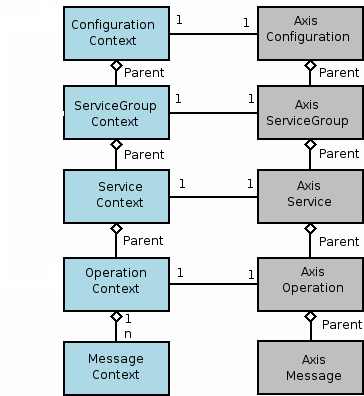 Internals of Axis2
27
Tenants & Super Tenant
Tenant: foo.com
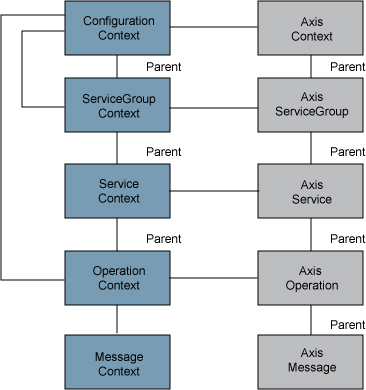 Super Tenant
Tenant: bar.com
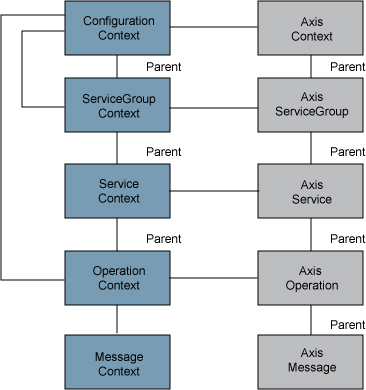 Class Loading
Service isolation
Each service (in each tenant) gets its own class loader
For example two services can use two different versions of same third party library
Module isolation
Each module gets its own class loader
Modules can also be versioned
Different services can engage different versions of the same module
Internals of Axis2
29
Axis2 Repository
axis2.repo
services
foo.aar
bar.aar
modules
abc.mar
xyz.mar
How Class Loading Hierarchy is Built
Internals of Axis2
Tenant Axis2 Repo
Tenant: foo.com
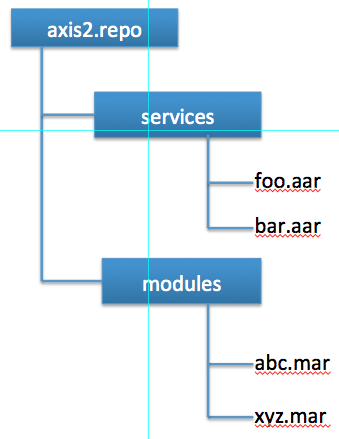 Super Tenant
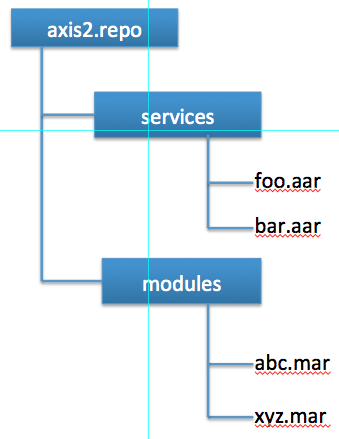 Tenant: bar.com
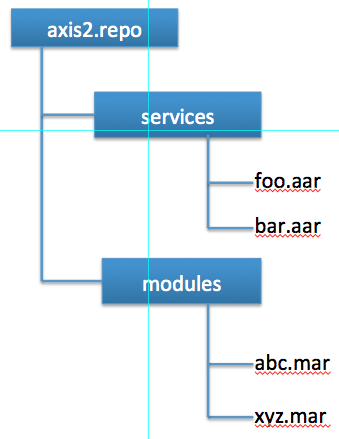 Tenant Axis2 Repo Management
Tenant-specific Services
Pluggable Deployers
Deployment Engine
Webapp
POJO Services
Data 
Services
JAXWS
Services
Pluggable Deployers
Tenant: foo.com
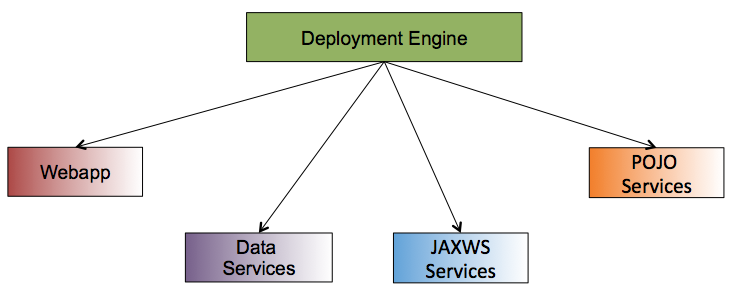 Super Tenant
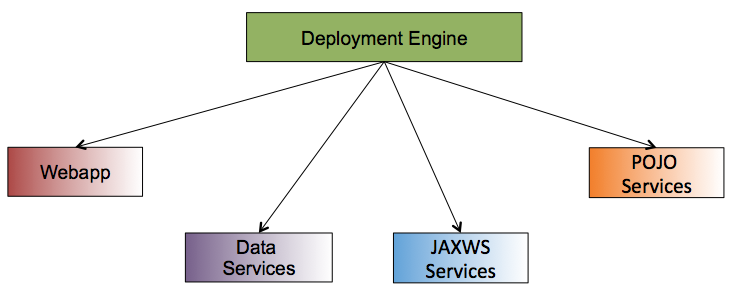 Tenant: bar.com
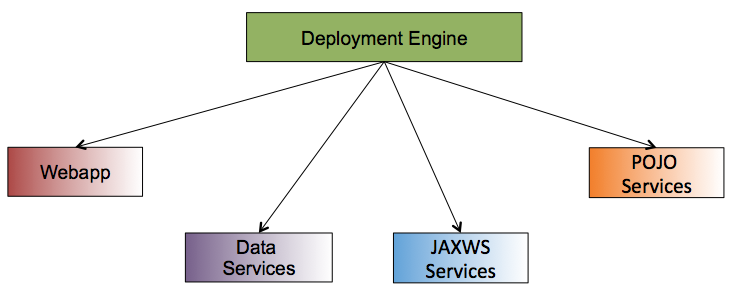 Securing Services
Lazy Loading
Tenant AxisConfiguration & ConfigurationContext are created only when required
If a tenant is inactive for sometime, these will be unloaded & GCd
Instances when lazy loading happens
First request received
Tenant management console is loaded
A scheduled tenant task is executed
Ghost Artifact Deployer
Ghost Artifact Deployer
Ghost Deployer - Performance
Initial Response Time (ms)
Without GD
With GD
Number of artifacts
Deployment Synchronizer
Tenant-aware Security Manager
Main security manager delegates security verifications to tenant level security managers
Super tenant can enforce different security policies on tenants
Security policies are tied to the multi-tenancy package assigned to the tenant
Distributed Logging
Every service and custom applications logs are captured by the log4j/commons loggings settings
Logs are partitioned & stored by tenant
Logs are sent to the Manager service via syslog
Logs are then viewable / downloadable by tenant admins
MT-Logging Deployment Architecture
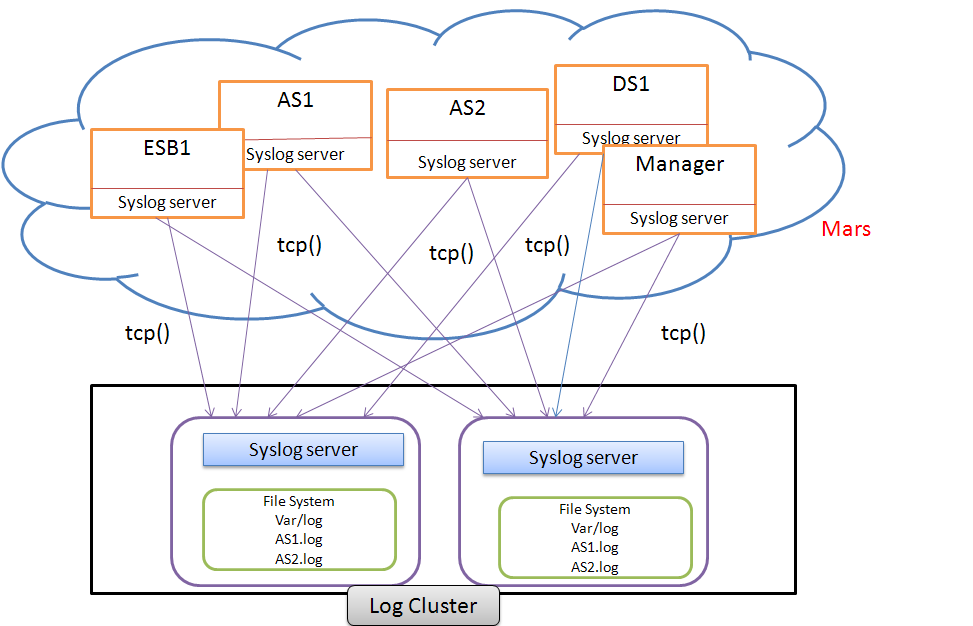 AppServer Logs
Polyglot Data Architecture
Metering, Throttling & Billing
Some of the key cloud-native attributes
In a multi-tenanted setup, you should be able to meter all important aspects
e.g. service request count, request/response sizes etc
You may decide to throttle certain aspects
You may decide to bill for certain aspects
e.g. bandwidth/CPU time usage
Recap
Axis2 concepts
Messaging, deployment, configurations & contexts
How Axis2 has been multi-tenanted
MultitenantMessageReceiver, lazy loading, ghost artifact deployer, data, logging, metering/throttling/billing
Questions?
Thank You!